Japonské digitální hry
Historický úvod 2
Nintendo disk system
Snaha nahradit drahé cartridge
Inovativní řešení prodeje her, nové fce
„online“ skóre
Nevelký úspěch
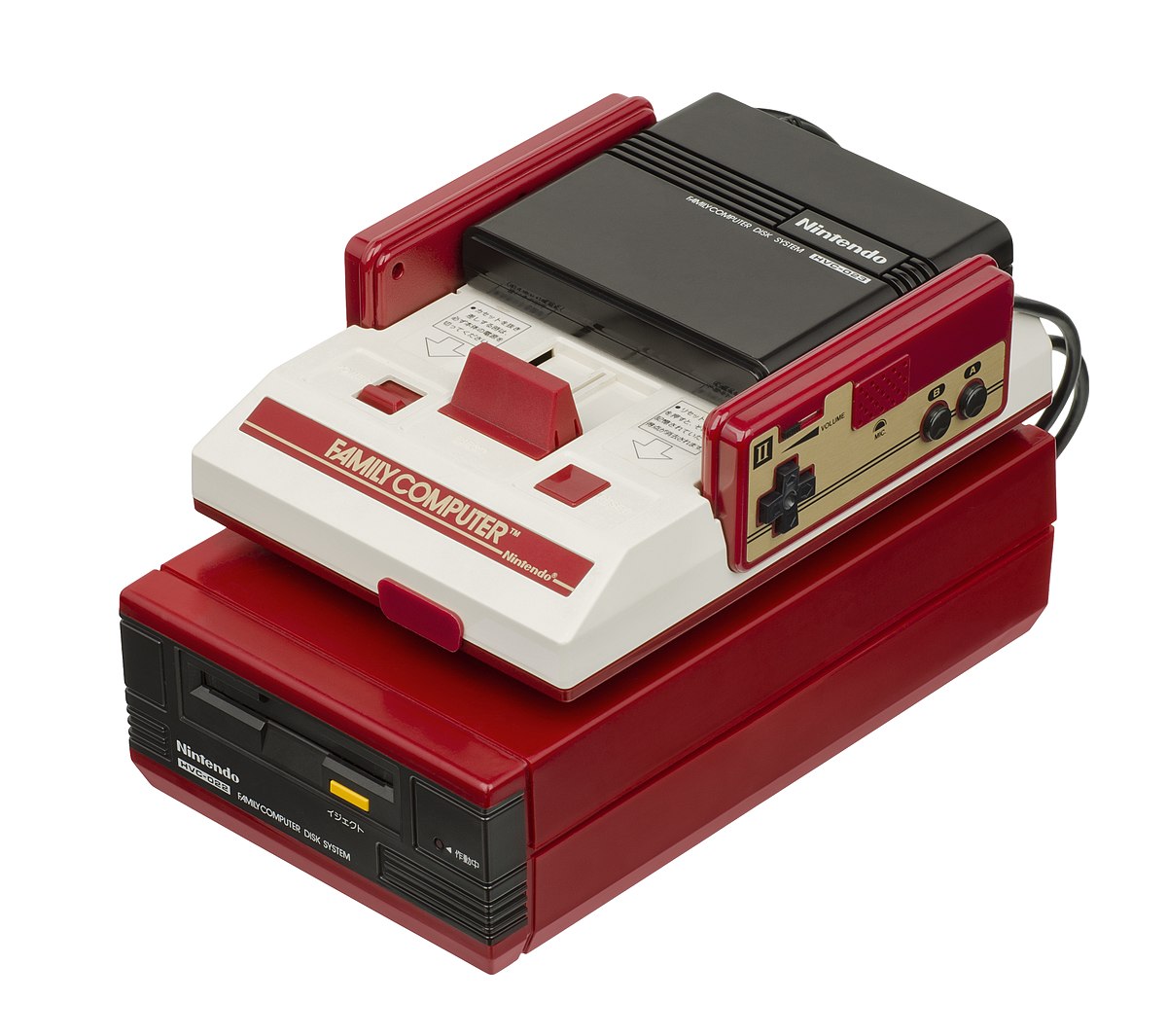 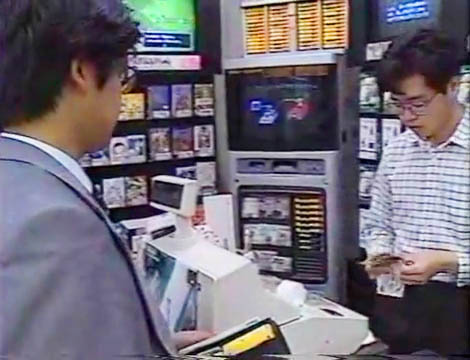 Shrnutí 1. přednášky
Počátky dig. hraní v Japonsku
Kopírování > vlastní výroba > export
Řada firem s herní minulostí
Vítězství domácích konzolí v Japonsku
Rychlé rozšíření Famicom > mainstream (+konformnost Japonců); málo rozšířená PC, malý + rozdrobený trh
Úspěch NES na americkém trhu
Cena/výkon, dlouhodobá relevance díky hrám, 
Hry: kontrola Nintenda, originální hry Nintenda, velký trh 3rd party, uživatelská přívětivost
Marketing zaměřený na děti
[Speaker Notes: V Evropě úspěch nepřichází kvůli pozdnímu příchodu a zajetým PC – uchytila se víc Sega Mark III (Master Systém) 62M NES vs 15M MasterSystemNES získává asi 90% podíl na trhu]
Japonské hry v globálním kontextu
Hardwarové úspěchy
SNES a SEGA MegaDrive
Playstation
Softwarové úspěchy
Vývoj pozice japonských her
Na úvod
Napište 5 podle vás významných japonských her/sérií
Hardwarová velmoc
https://en.wikipedia.org/wiki/List_of_best-selling_game_consoles

https://en.wikipedia.org/wiki/List_of_home_video_game_consoles
Sega Genesis/Mega Drive
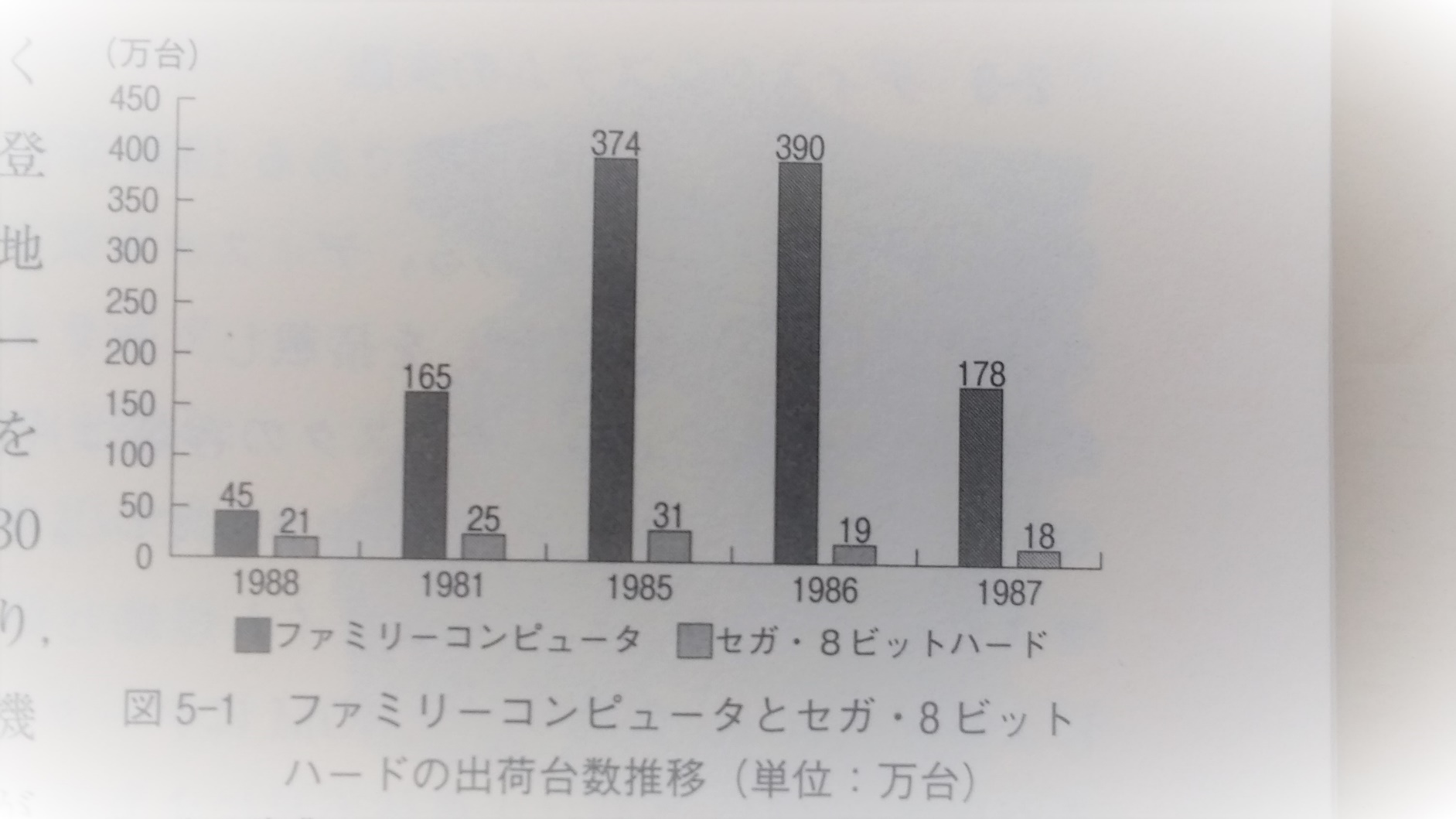 1988 jako Mega Drive v JP
Jen asi 4M prodaných kusů (konkurence FC a PC-engine)
1991 CD technologie
1989 USA, 1990 Evropa
Technologický náskok proti NES
Propagace
1 2 3
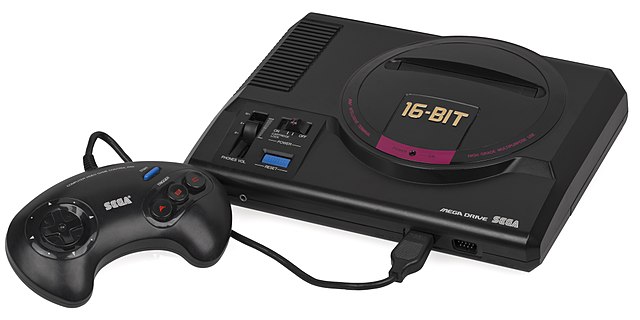 SNES
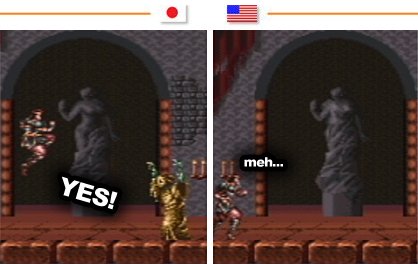 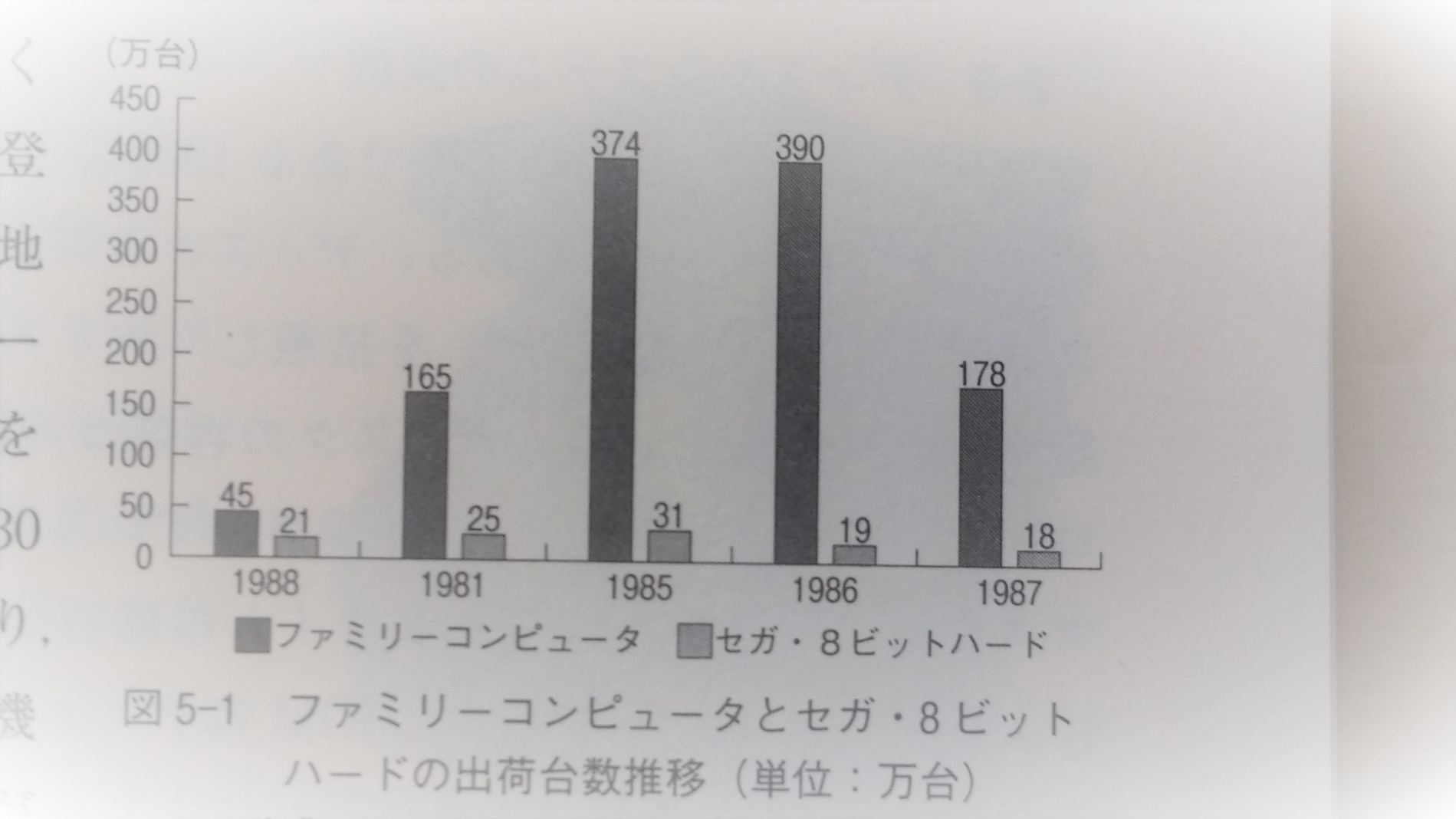 Nástupce NES
Tradice kontroly her
Vztahy s vývojáři
Marketing zaměřený na děti?
Politika Nintenda ohledně her
Entertainment Software Rating Board (1994)
Soupeření se SEGA
Donkey kong country Kirby‘s Dream Land 2: JP USA
Nakonec vyhrávají hry (např. SF II)
Komerčně „úspěšné“, ale je to správný směr?
Arsenault: přílišná kontrola, „stříbrný věk“, málo technologických inovací (CD, 3D)
[Speaker Notes: Politika nintenda Arsenault 150]
Jaký bude rozdíl mezi hrami na cartridgi (32MB?) a CD (650MB)
Playstation
Nintendo + Sony = CD systém?
CD vyvinuto Sony a Philips
Přístup poskytovatele platformy
Podpora pro vývojáře
Posun v technologii
Víc možností tvorby
Levnější média
Konami (MGS), Capcom (Res. Evil), Square (FF)
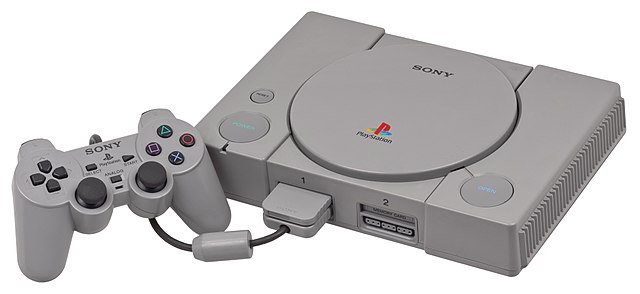 Softwarové úspěchy
Vývoj na SW trhu

Úbytek nových titulů, relativně silné značky

2002 50% na světovém trhu, 2010 10%

Návrat od r. 2016?